Nuværende og fremtidige virksomheder har gode vilkår i Albertslund Kommune
V. René Birkemark Olesen
Virksomheder i Albertslund Kommune
Arbejdssteder og job (2021 data)
Hvem arbejder i Albertslund?
Én indgang til erhverv
Miljø og erhvervsavisen
Albertslund Kommune udgiver to-tre gange om året med nyheder om miljø og erhverv.

Avisen udsendes både til alle virksomheder i kommunen og ejerne af bygningerne i erhvervsområderne.
Albertslund.dk/erhverv
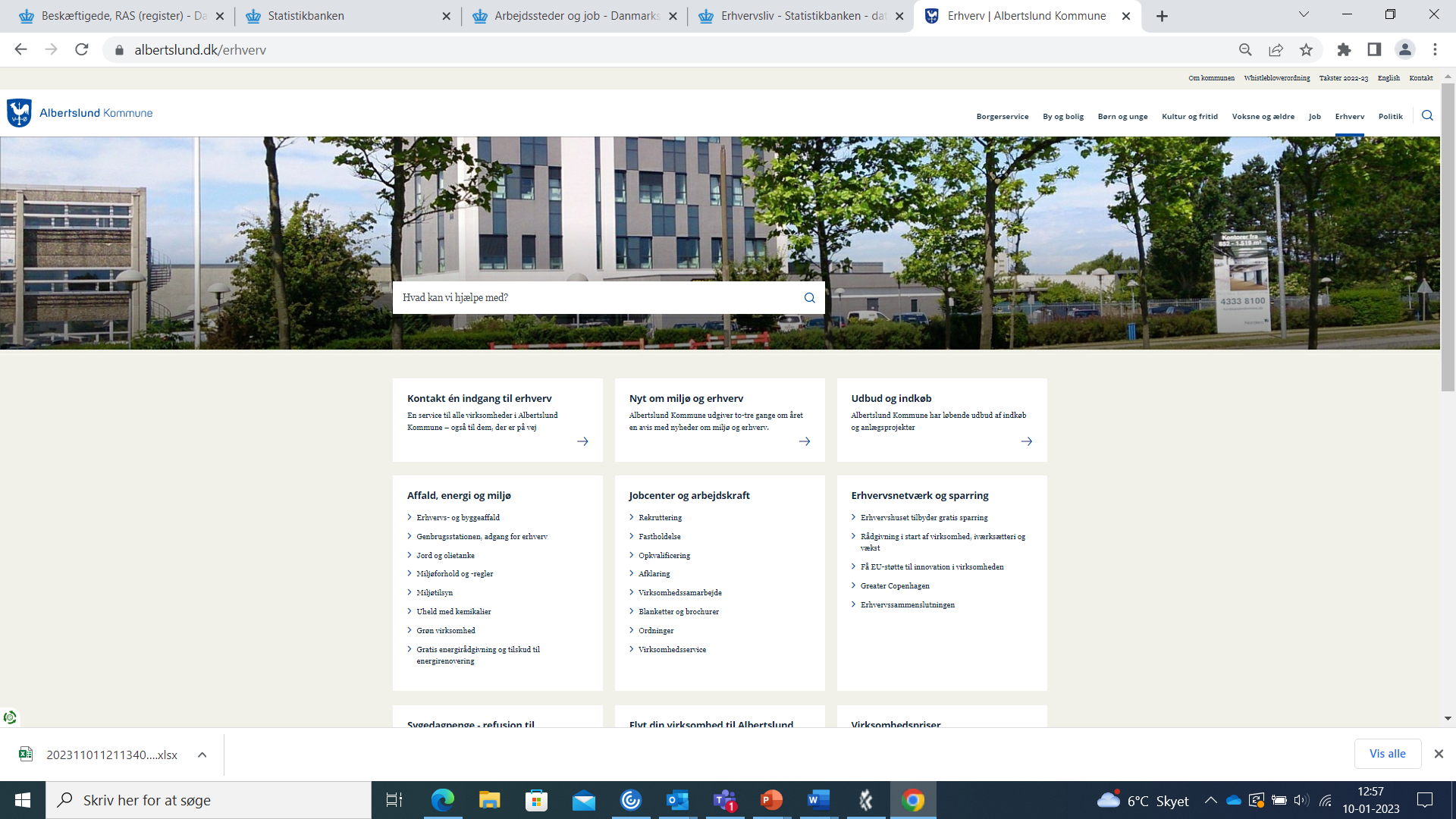 På albertslund.dk findes erhvervsrettet information om alt fra affald til sygedagpenge.

Afdelingerne er ansvarlige for at opdatere indholdet.

I 2022 er siderne under albertslund.dk/erhverv blevet vist 10710 gange

Facebook og LinkedIn bruges løbende til deling af relevant indhold
Arrangementer for virksomheder
Erhvervsvenlighedsmåling 2022
SAGSBEHANDLING
INFORMATION OG DIALOG